KET – PET QUIZ
START
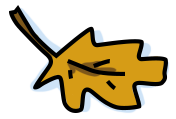 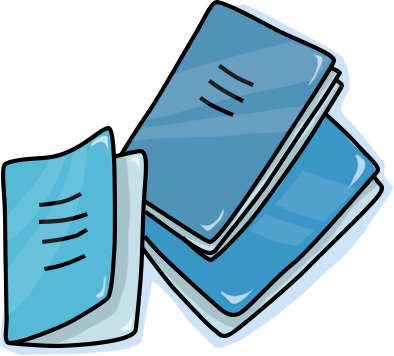 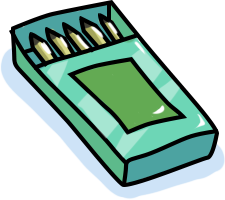 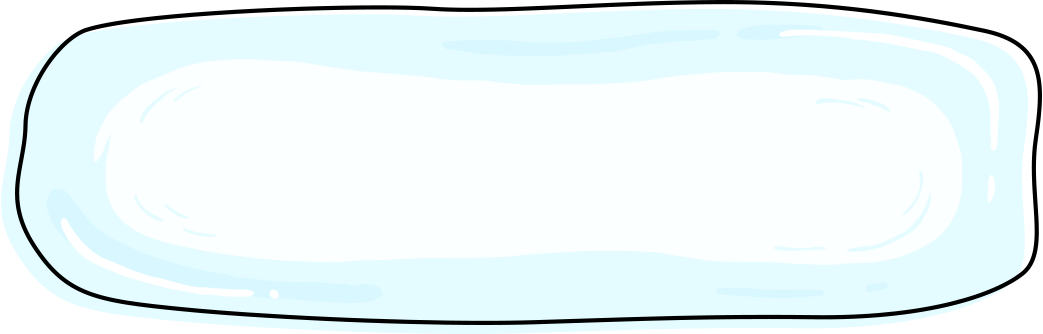 1. How long does it take the moon to orbit the earth?
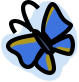 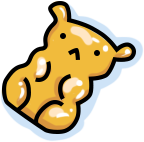 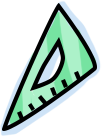 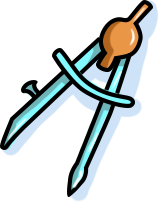 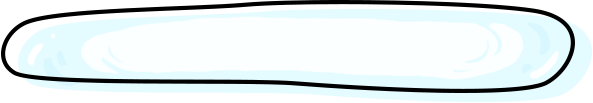 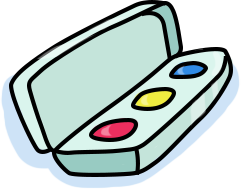 A. 20-25 days
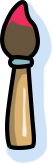 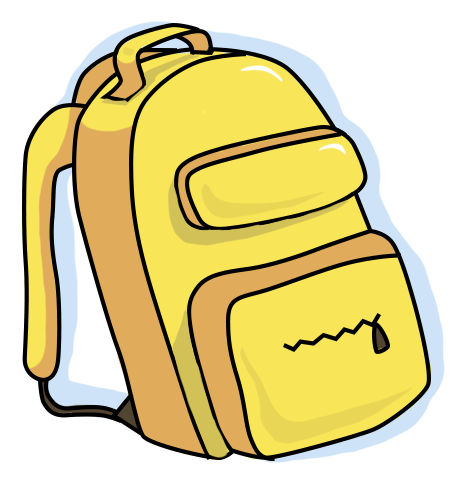 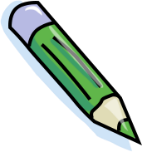 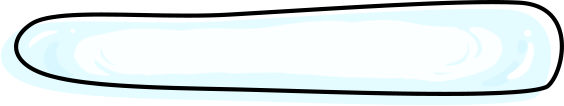 B. 28-30 days
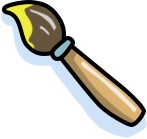 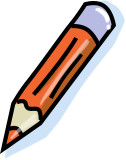 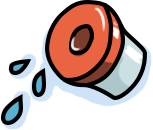 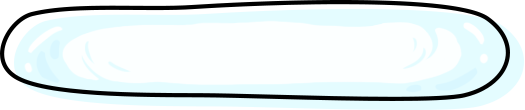 C. 25-30 days
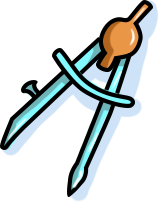 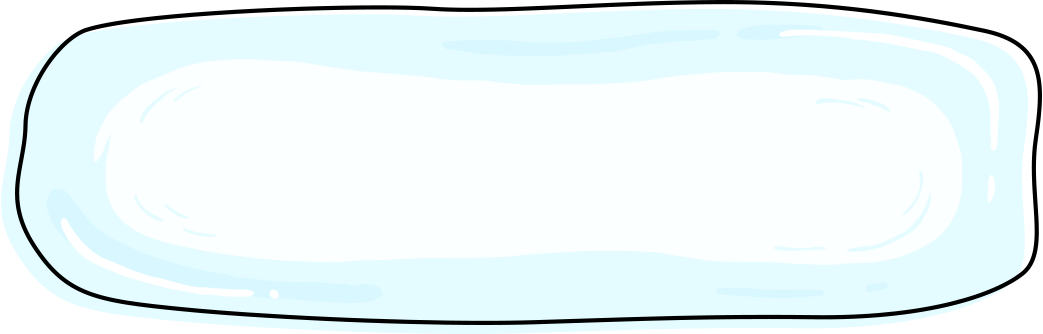 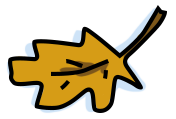 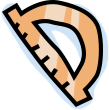 2. How long does it take the earth to rotate on its axis?
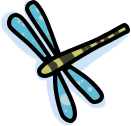 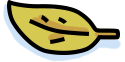 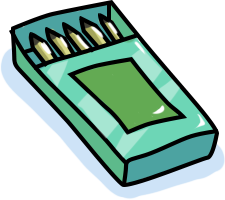 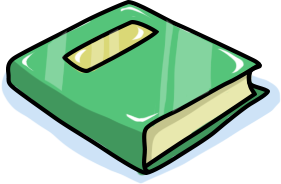 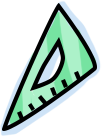 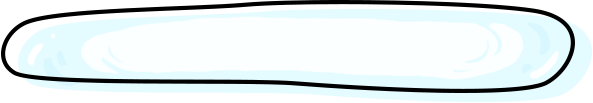 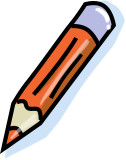 A. 20 hours
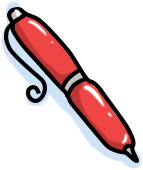 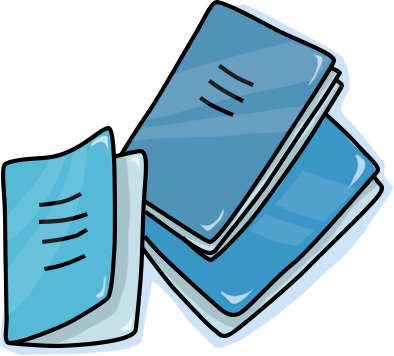 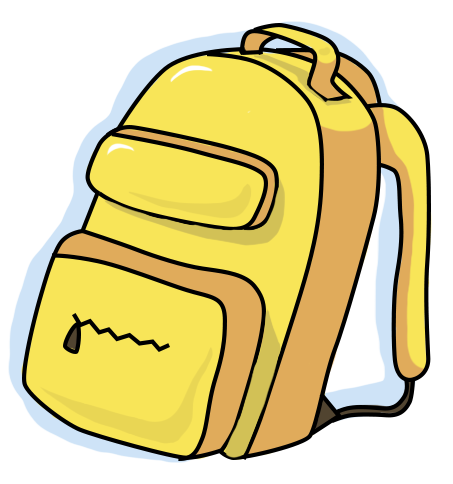 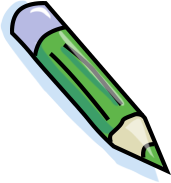 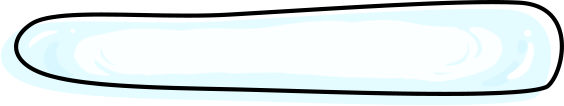 B. A day
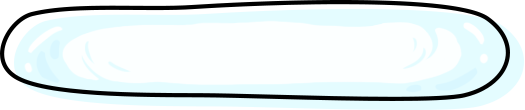 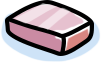 C. A week
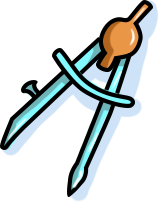 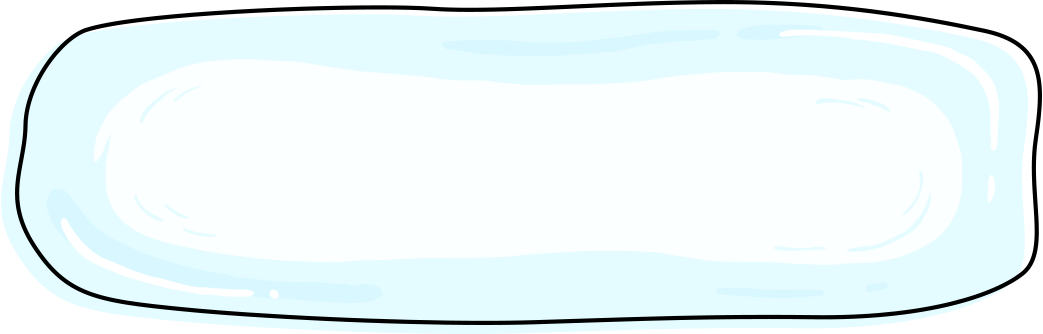 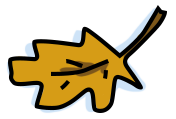 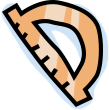 3. How long does it take the earth to orbit the sun?
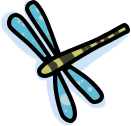 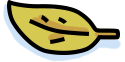 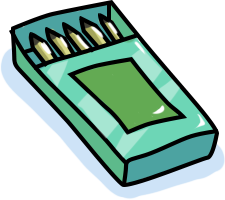 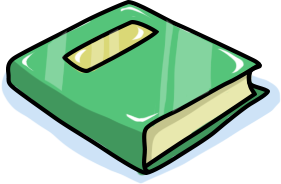 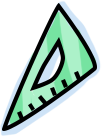 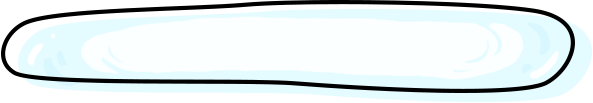 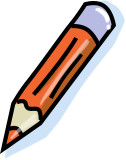 A. 360 days
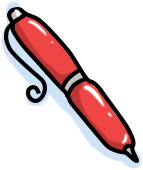 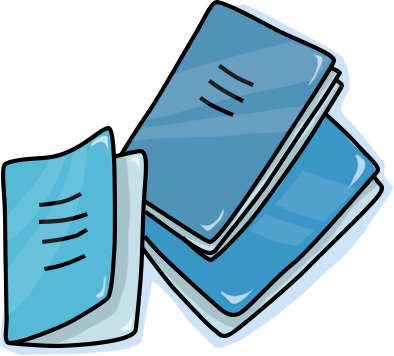 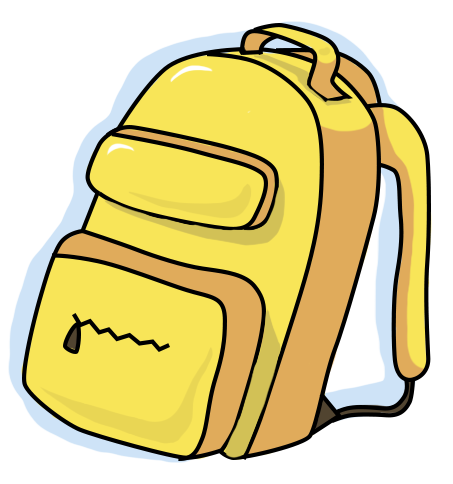 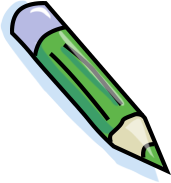 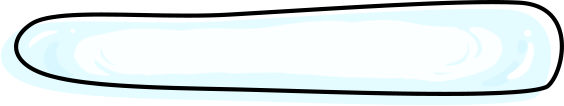 B. 365 days
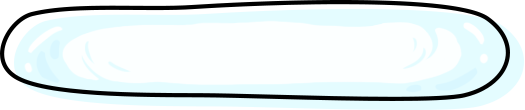 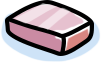 C. 370 days
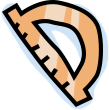 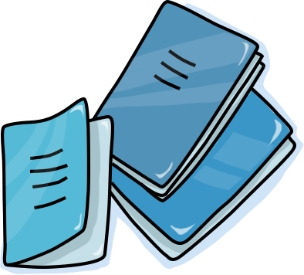 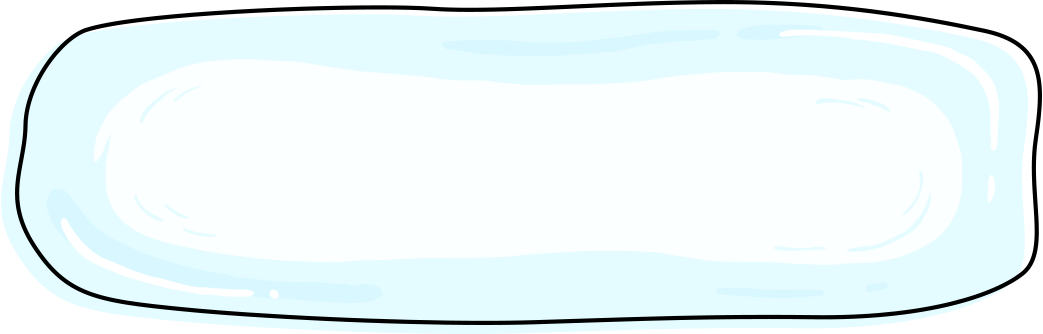 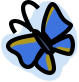 4. Who was the first to invent the telephone?
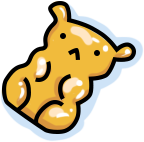 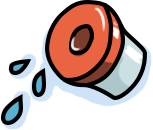 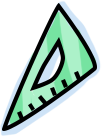 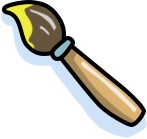 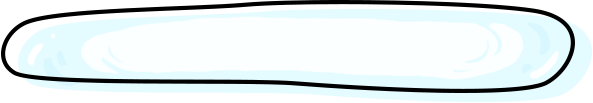 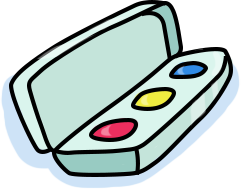 A. Alexander Graham Bell
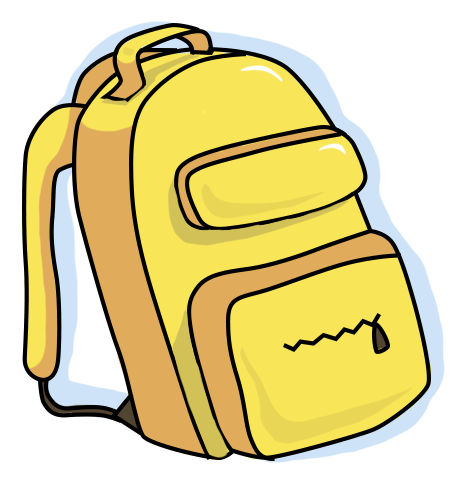 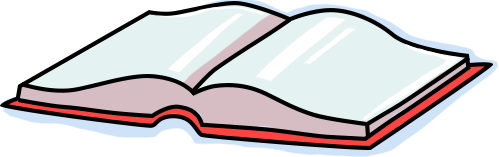 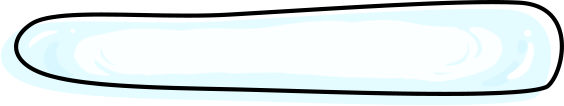 B. Thomas Edison
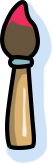 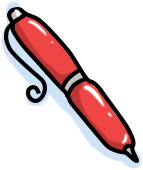 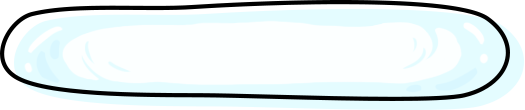 C. Isaac Newton
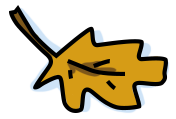 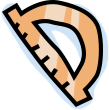 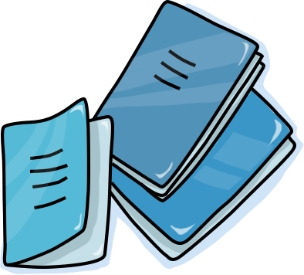 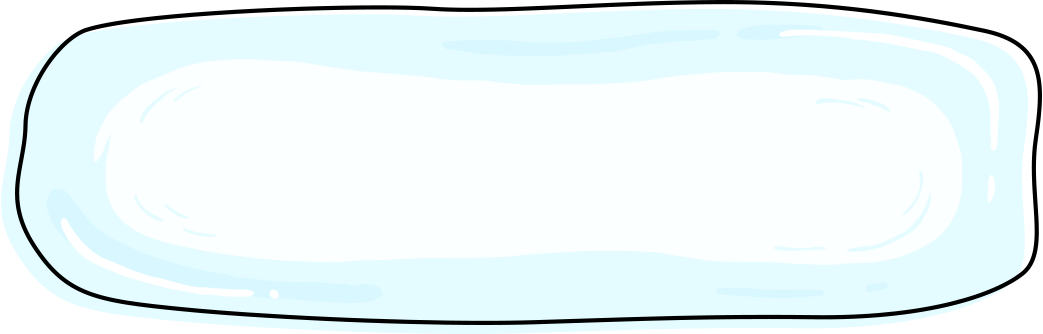 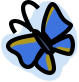 5. Where is a shrimp's heart?
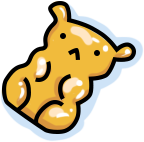 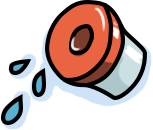 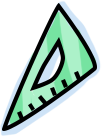 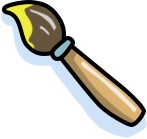 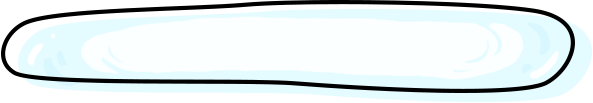 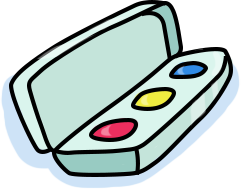 A. In its head
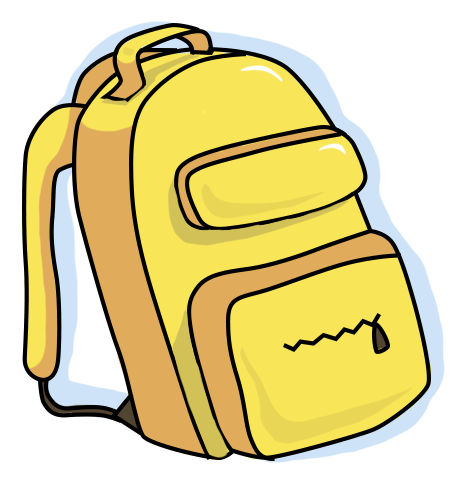 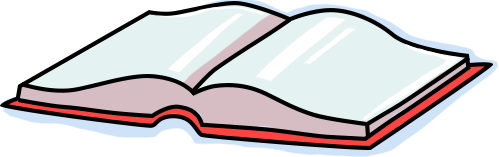 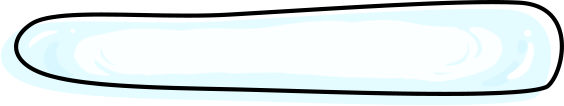 B. In its stomach
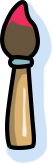 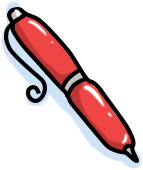 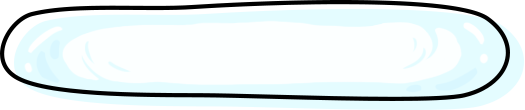 C. In its tail
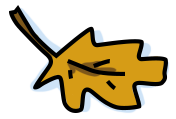 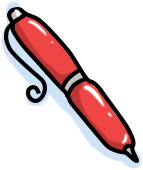 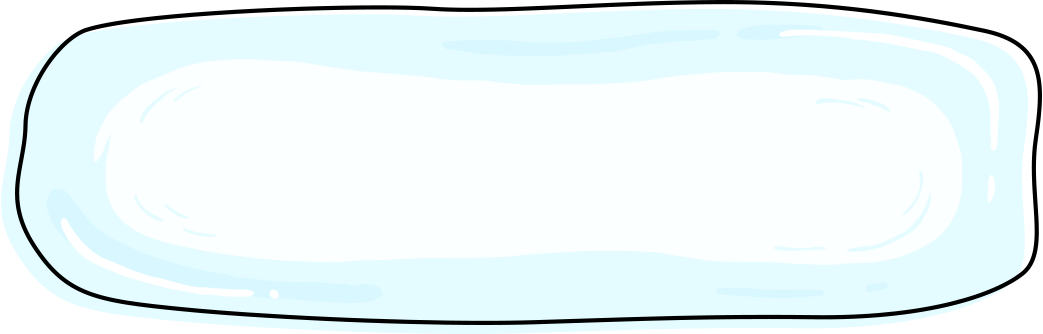 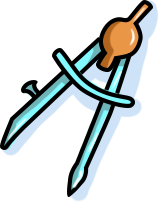 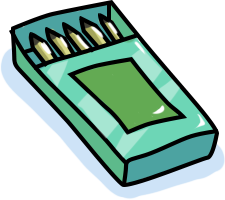 6. How many continents are there in the world?
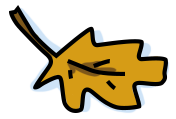 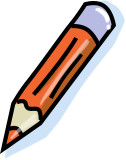 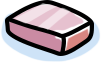 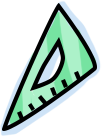 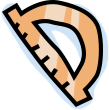 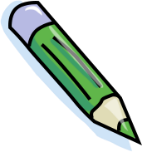 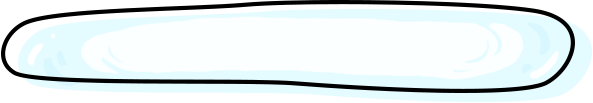 A. 10
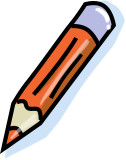 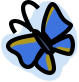 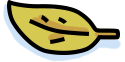 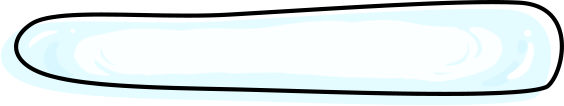 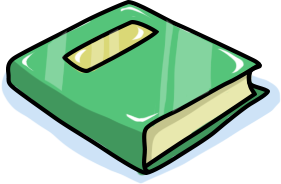 B. 9
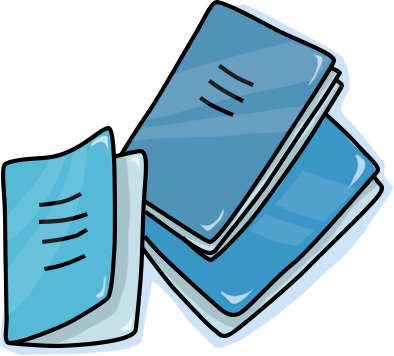 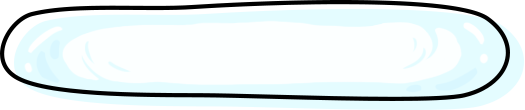 C. 7
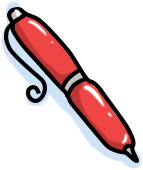 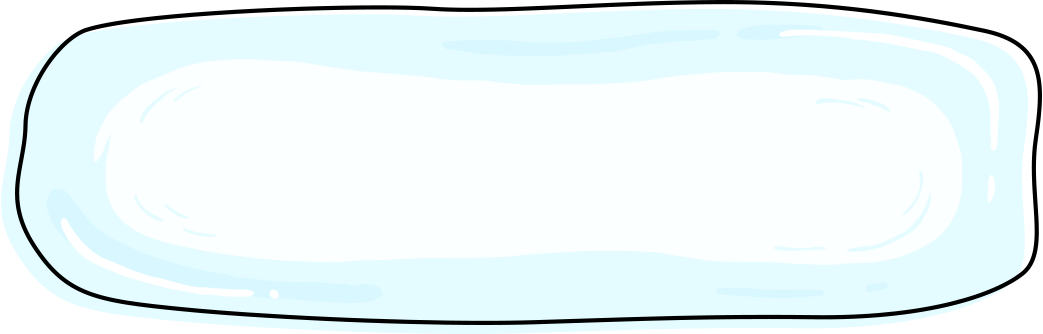 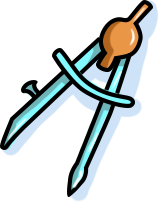 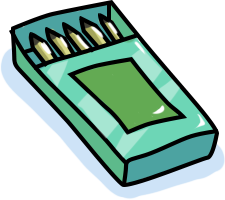 7. What’s a polar bear’s skin color?
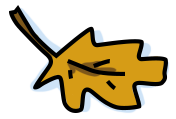 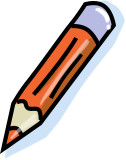 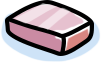 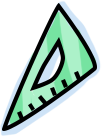 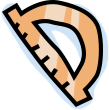 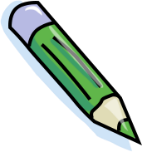 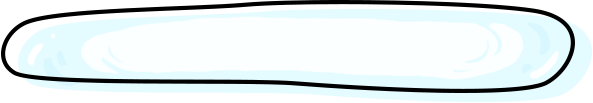 A. white
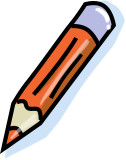 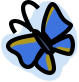 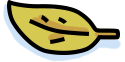 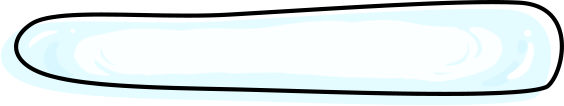 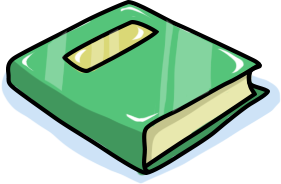 B. brown
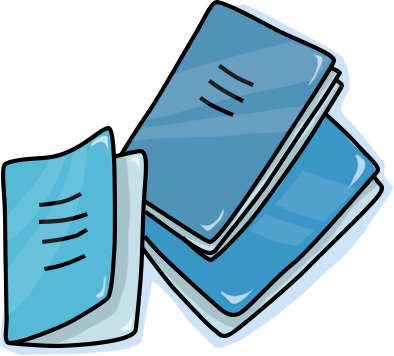 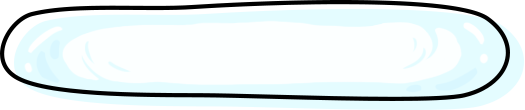 C. black
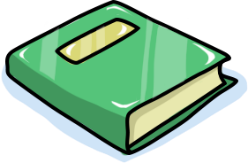 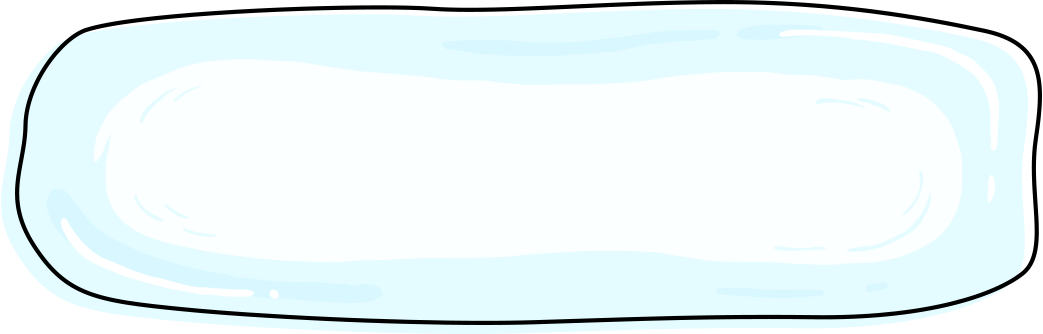 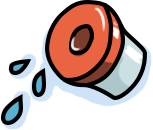 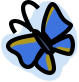 8. Who was the first human to step on the moon?
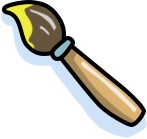 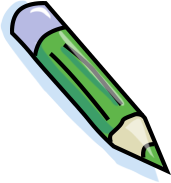 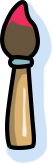 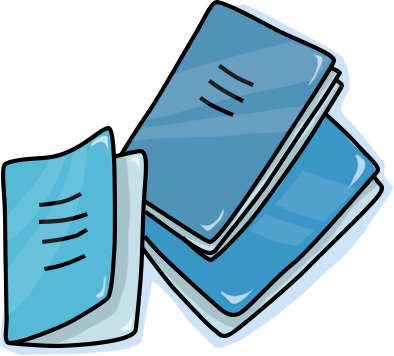 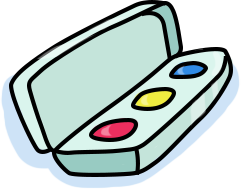 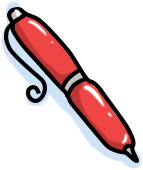 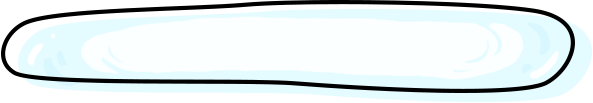 A. Nail Armstrong
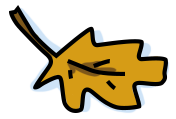 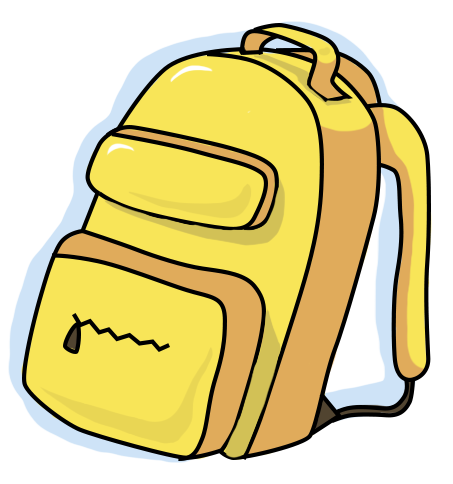 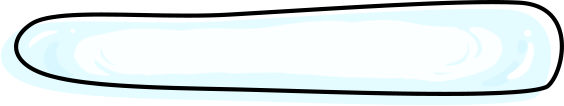 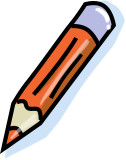 B. Nguyen Tuan
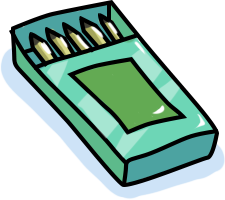 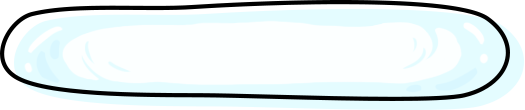 C. Gagarin
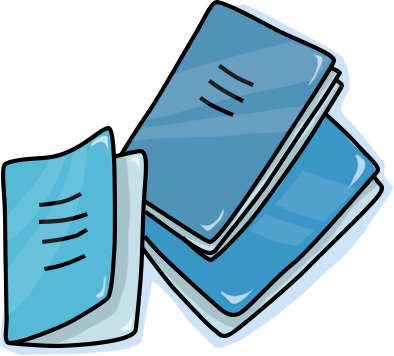 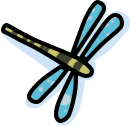 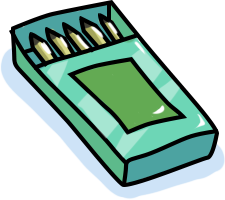 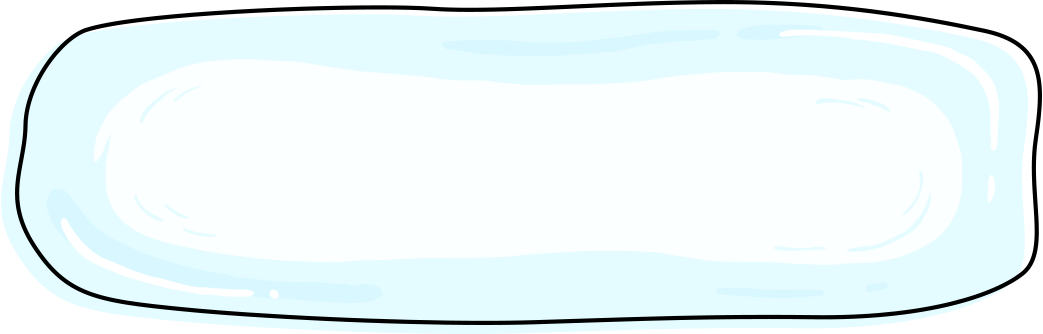 9. Who was the first to invent the lightbulb?
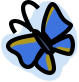 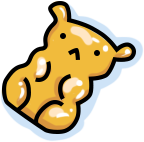 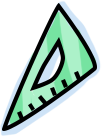 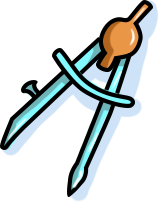 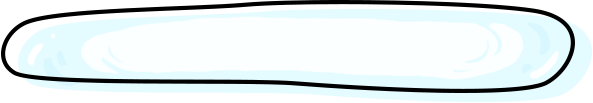 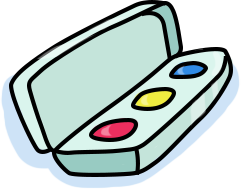 A. Watson
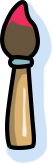 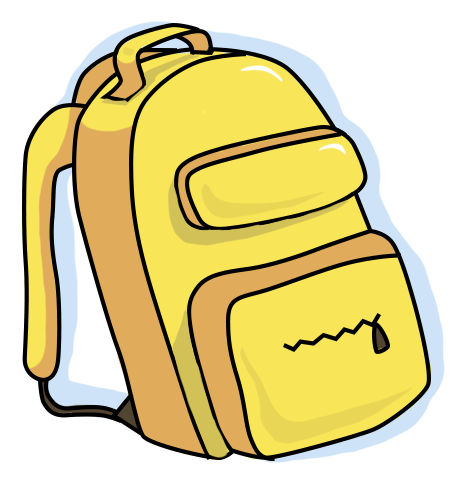 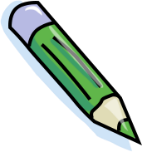 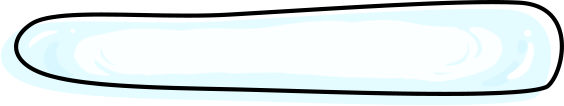 B. Thomas Edison
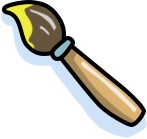 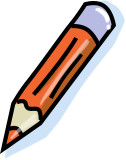 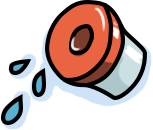 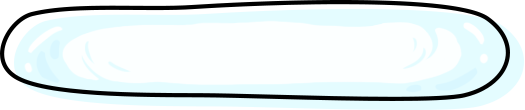 C. Alexander G.Bell
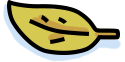 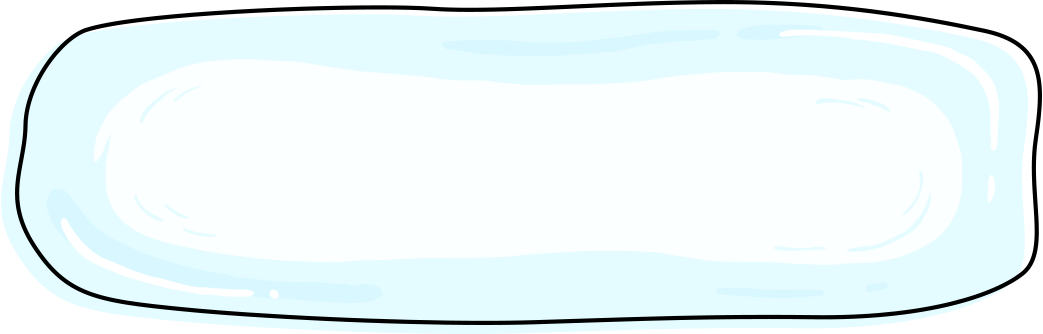 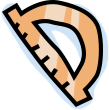 10. What is the capital of Germany?
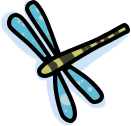 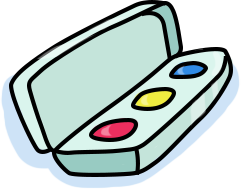 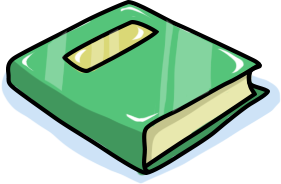 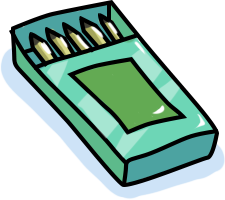 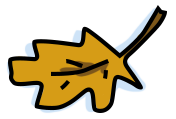 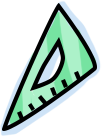 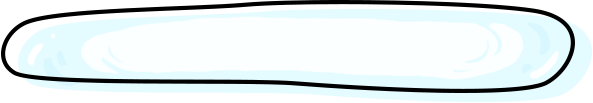 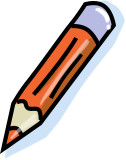 A. London
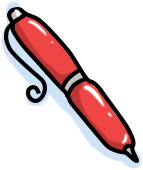 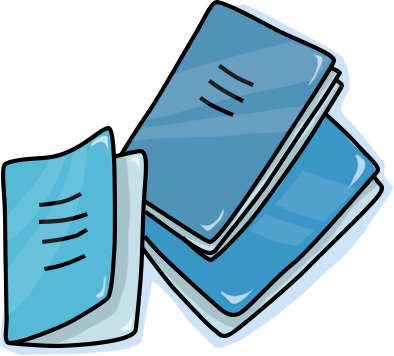 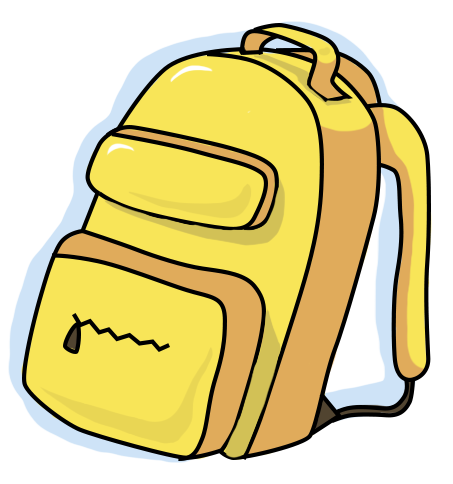 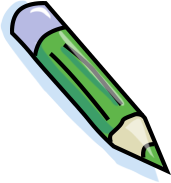 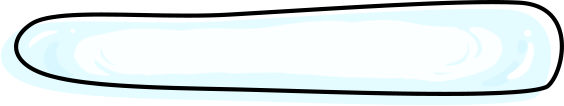 B. Berlin
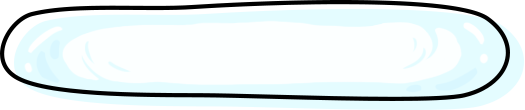 C. Ottawa
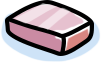 Excellent!
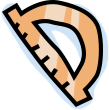 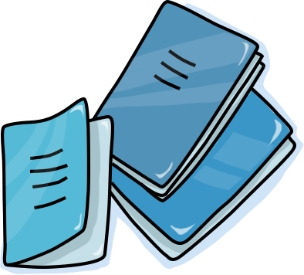 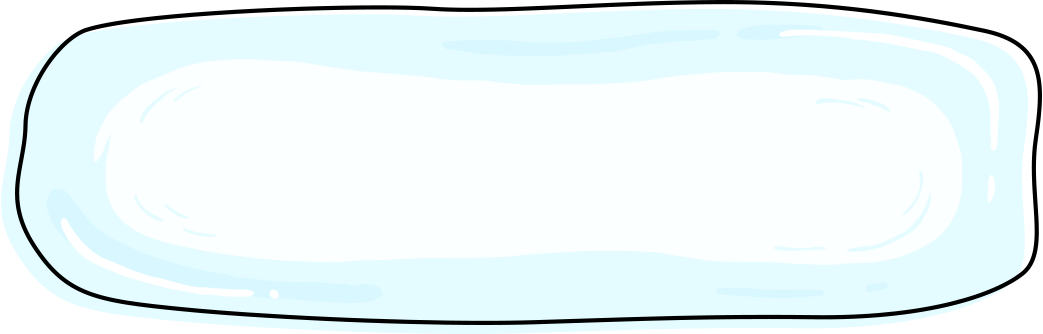 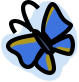 11. I have a toothache ,…….. I must see a dentist as early as I can.
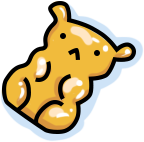 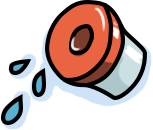 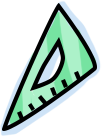 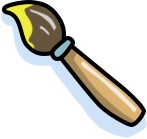 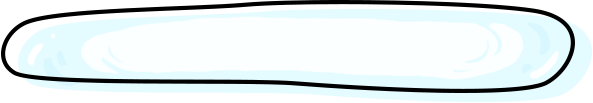 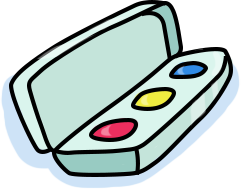 A. so
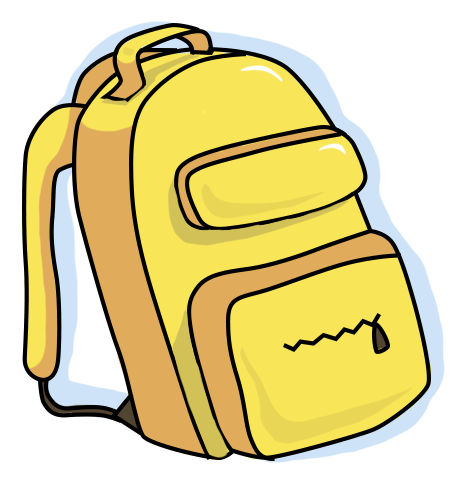 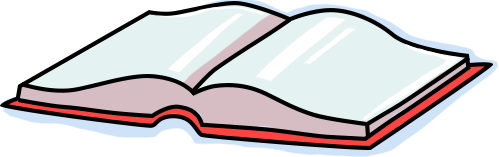 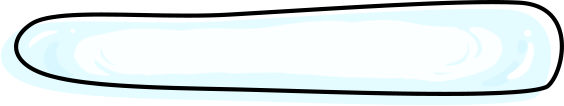 B. but
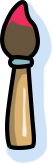 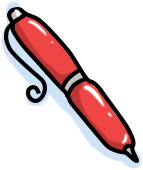 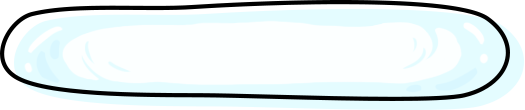 C. although
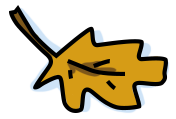 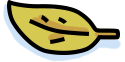 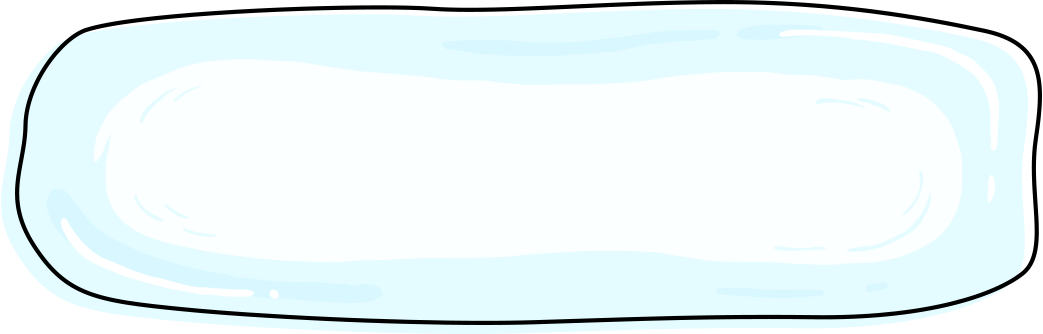 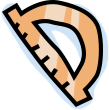 12. 12. ComPlete the idiom: Raining ….. And …….
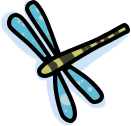 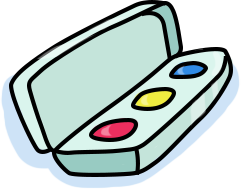 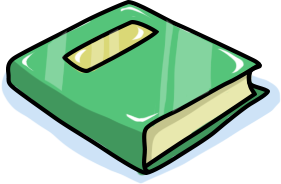 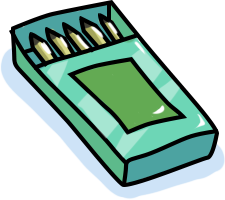 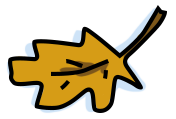 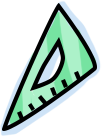 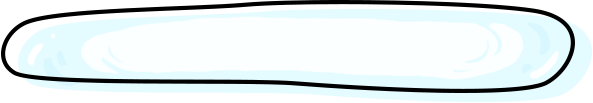 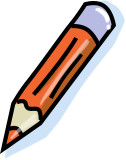 A. Cats / tigers
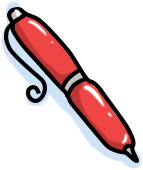 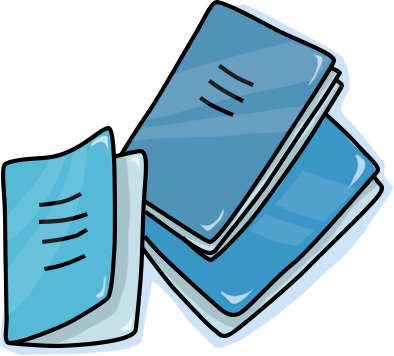 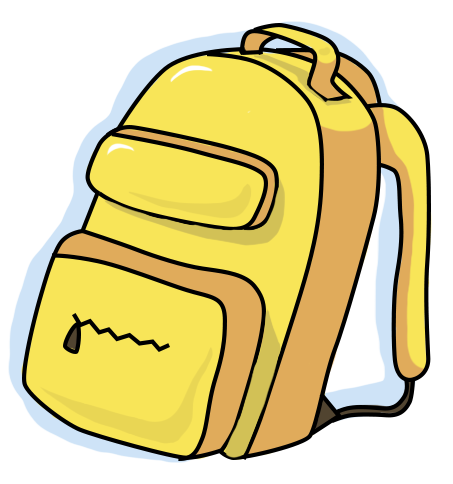 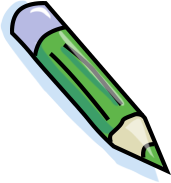 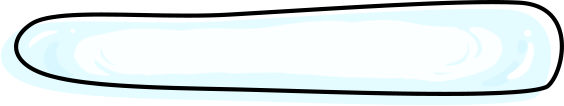 B. Cats / dogs
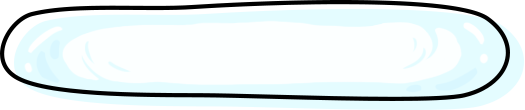 C. Dogs / rabbits
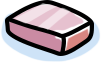 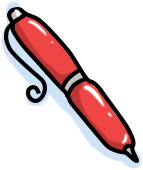 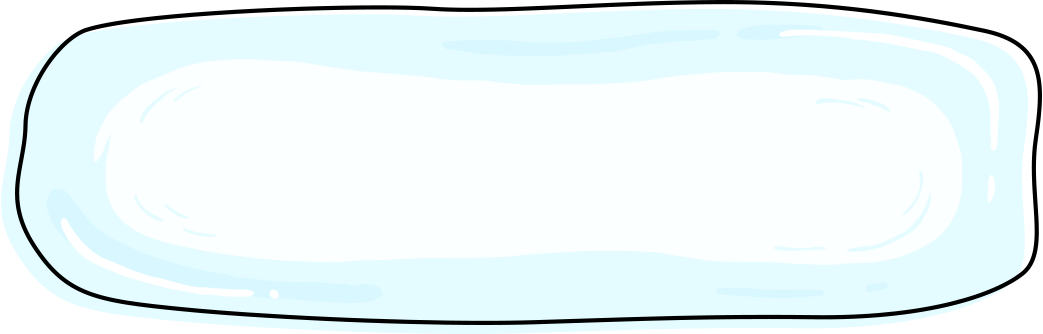 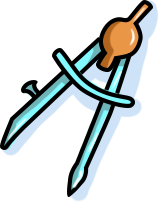 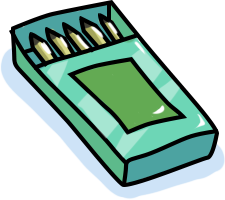 13. what do you drop when you need it and take back when you don't?
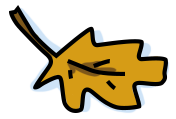 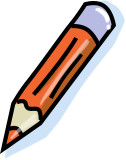 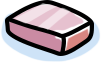 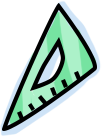 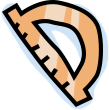 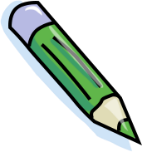 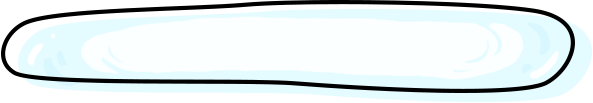 A. A stick
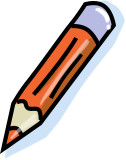 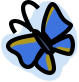 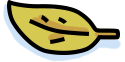 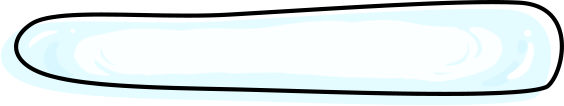 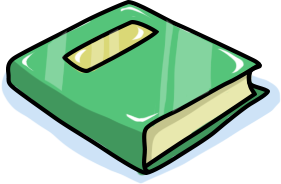 B. A hat
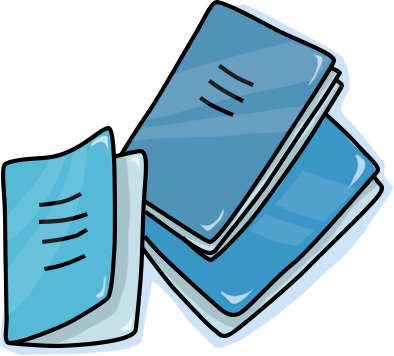 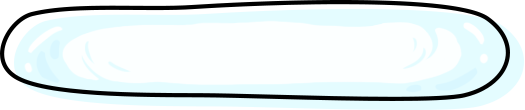 C. An anchor
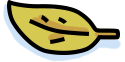 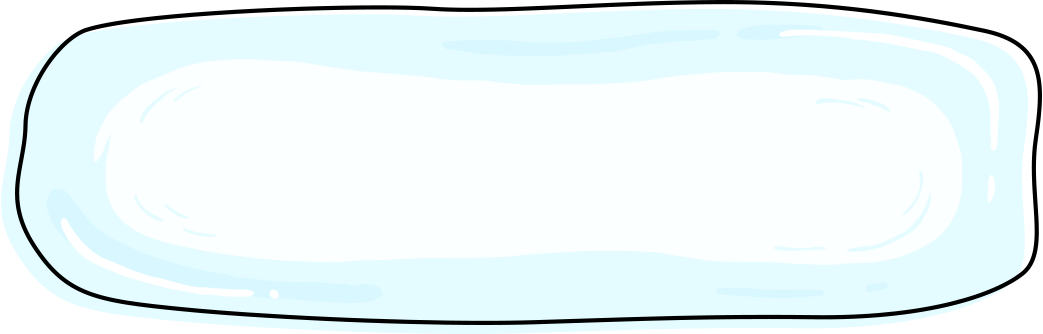 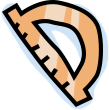 12. 14. How do you know the ocean is friendly?
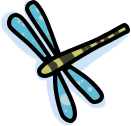 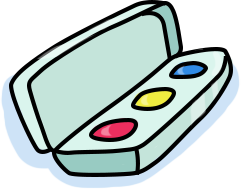 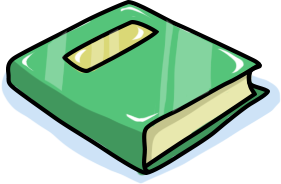 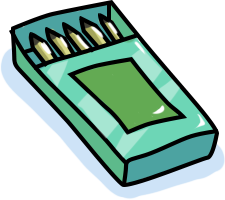 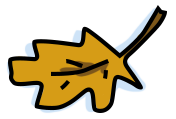 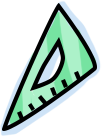 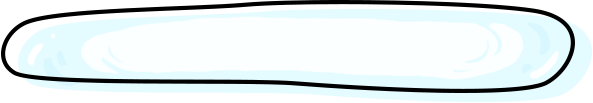 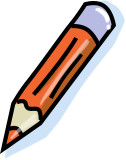 A. It has water
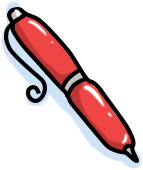 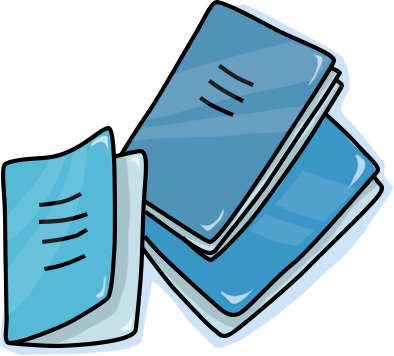 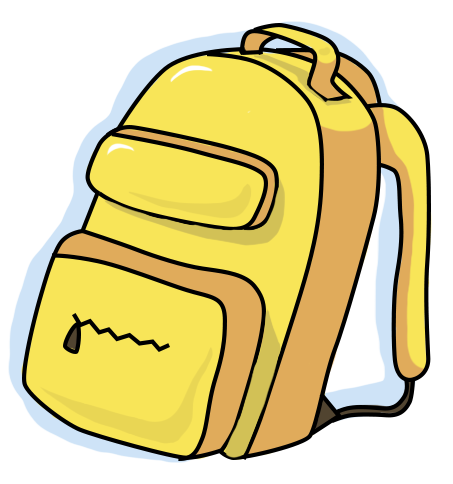 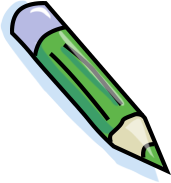 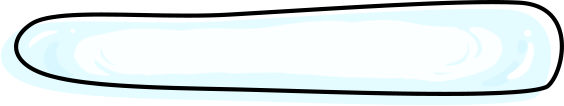 B. It waves
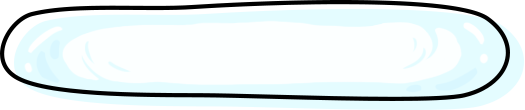 C. It’s blue
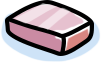 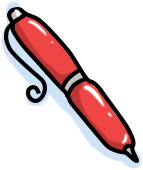 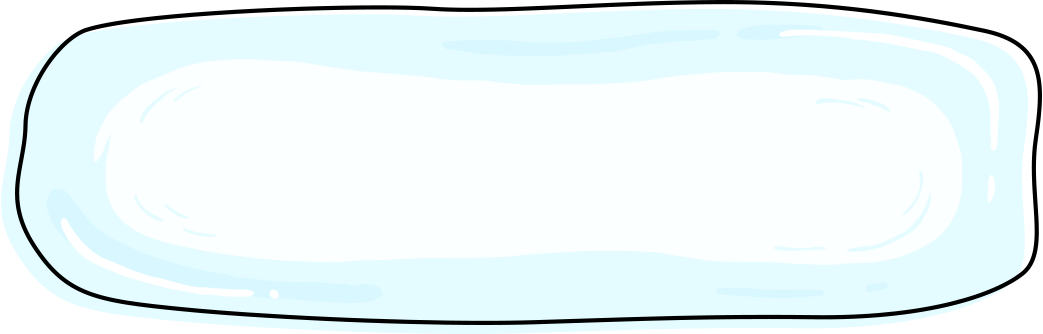 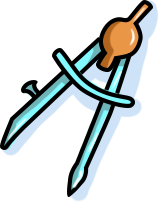 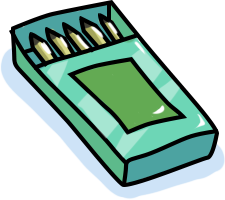 15. What goes through towns and over hills but never moves?
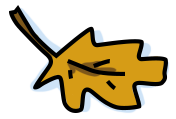 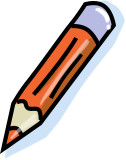 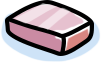 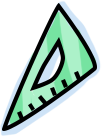 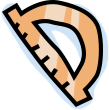 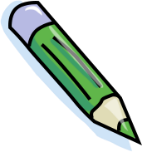 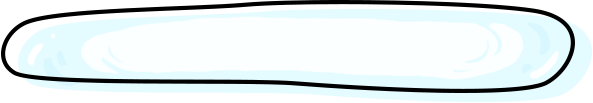 A. A car
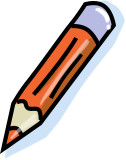 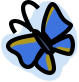 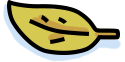 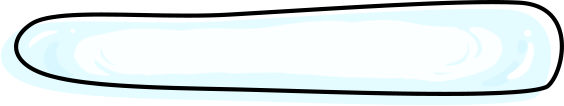 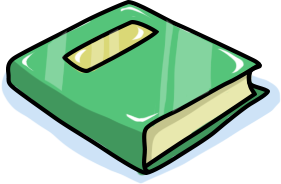 B. A river
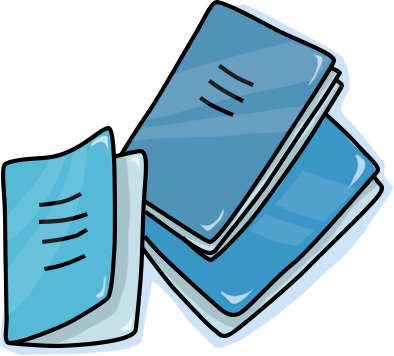 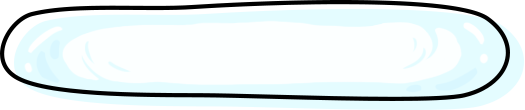 C. A road
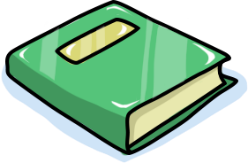 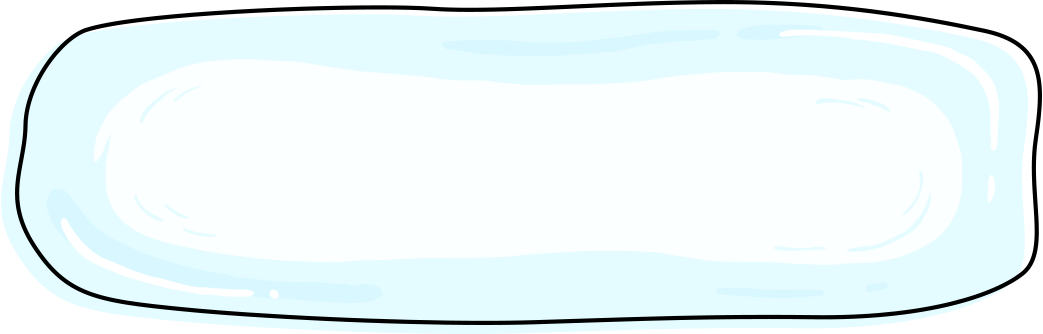 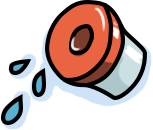 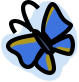 16. Which word contains 26 letters but only syllables?
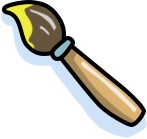 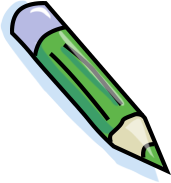 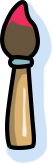 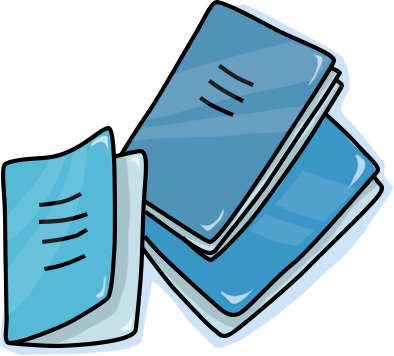 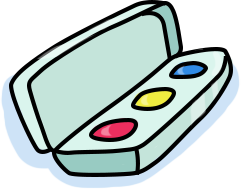 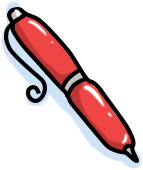 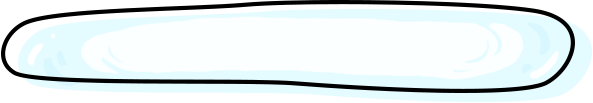 A. Alphabet
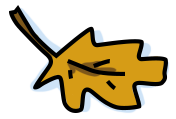 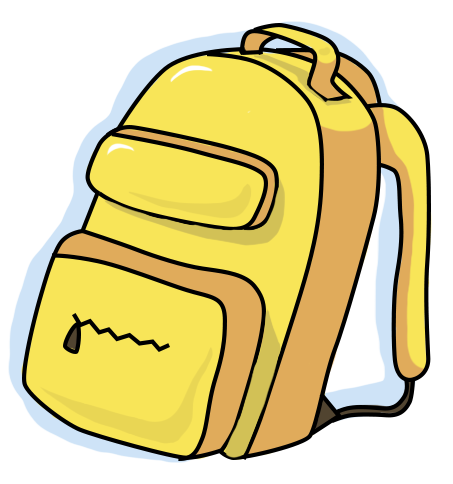 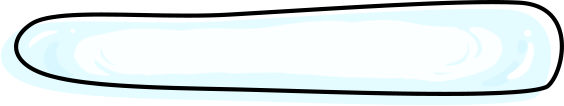 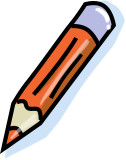 B. International
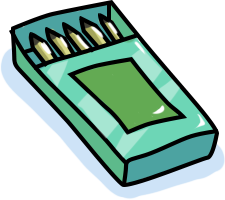 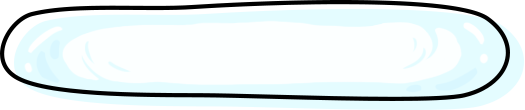 C. Twenty six
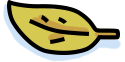 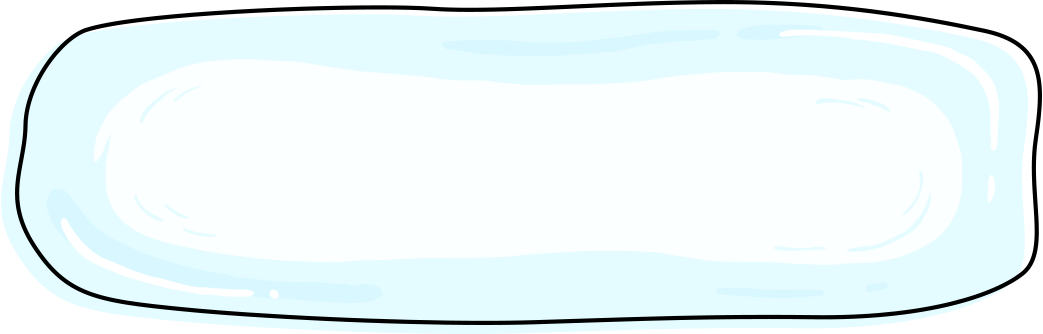 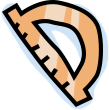 17. The more of this there is, the less you see. What is it?
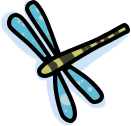 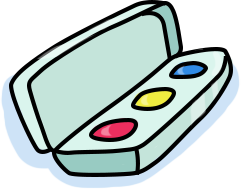 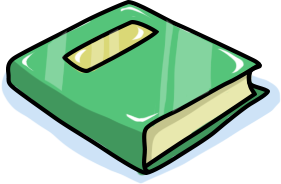 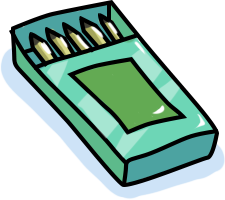 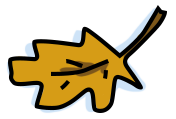 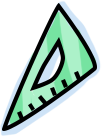 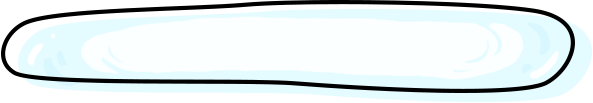 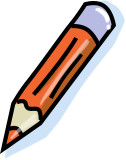 A. water
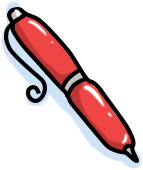 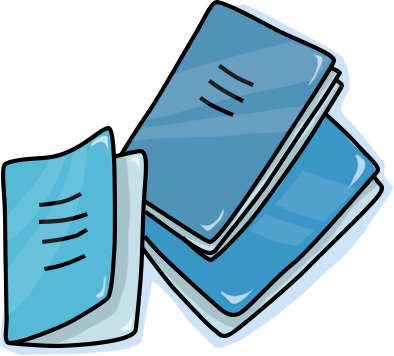 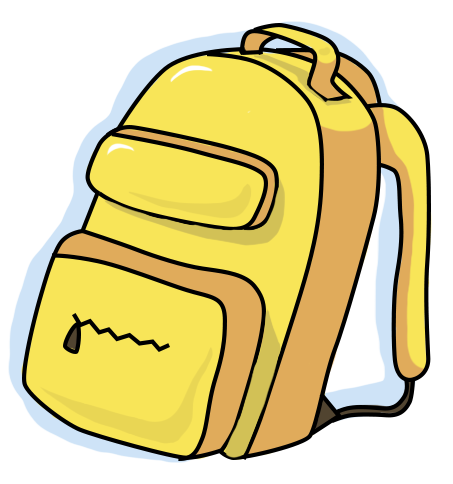 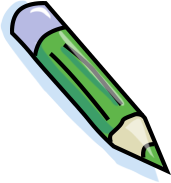 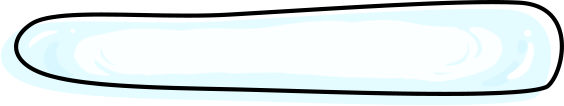 B. darkness
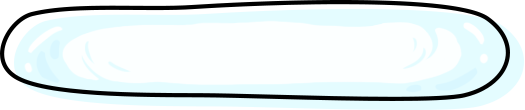 C. winds
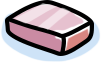 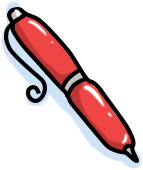 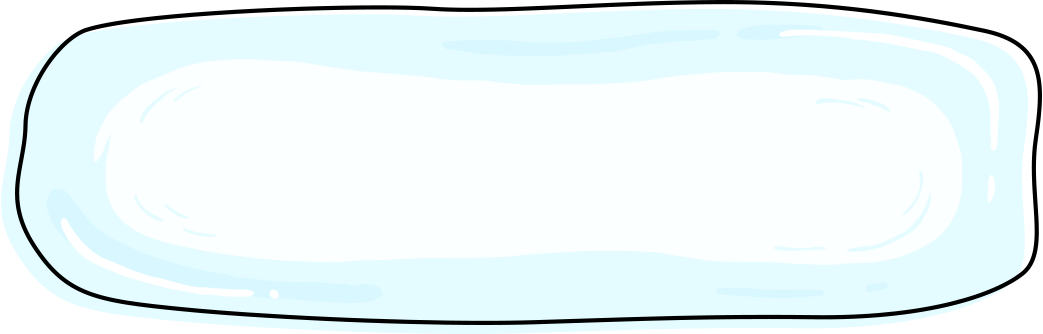 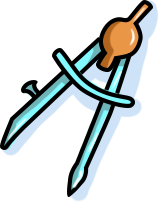 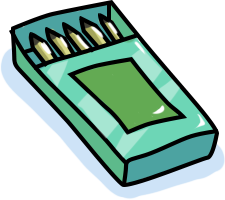 18. I have lakes with no water, mountains with no stone and cities with no buildings. What am I?
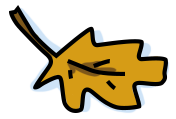 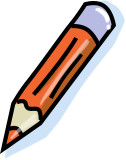 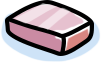 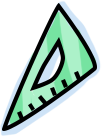 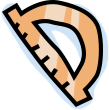 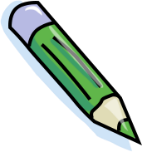 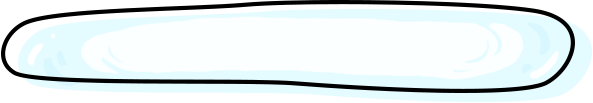 A. A magazine
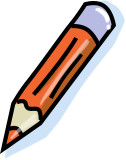 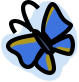 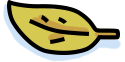 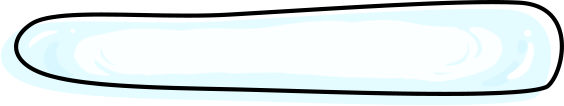 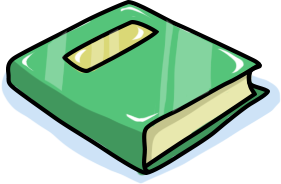 B. A book
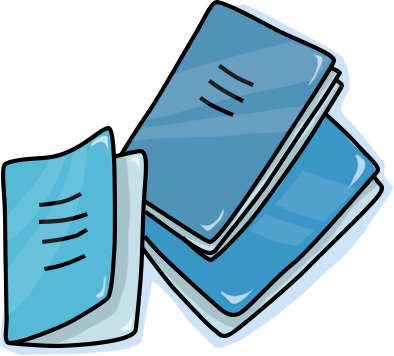 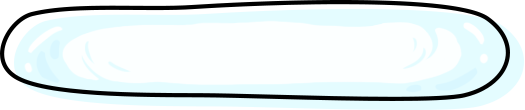 C. A map
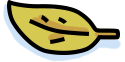 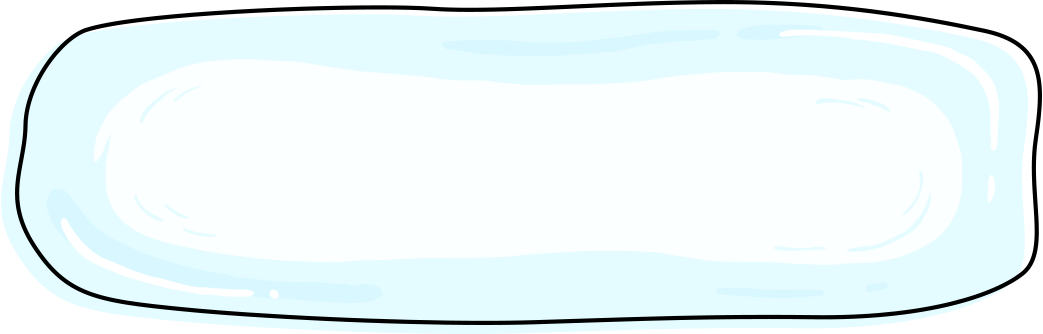 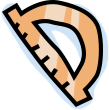 19. What has teeth but can't bite?
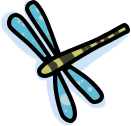 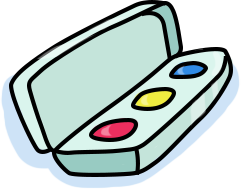 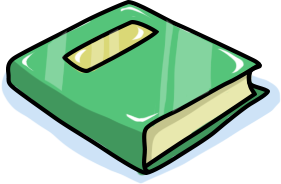 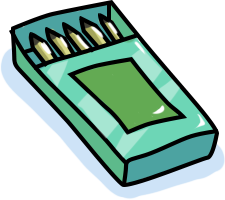 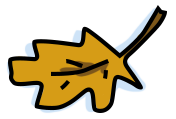 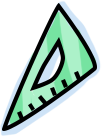 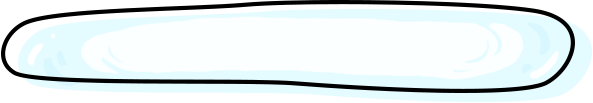 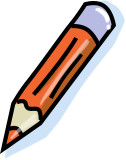 A. A dog
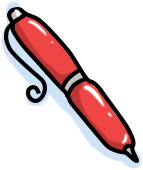 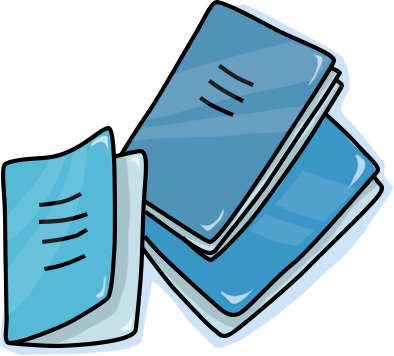 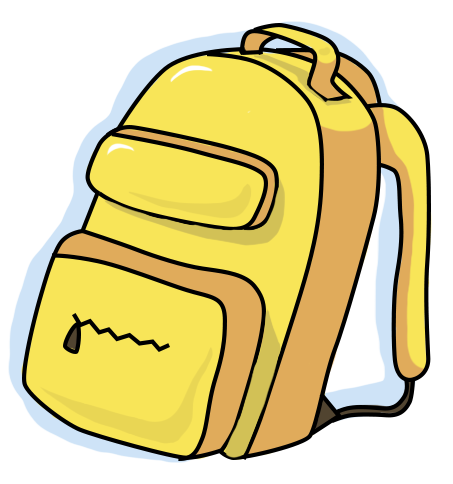 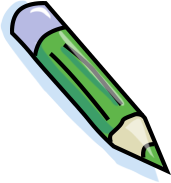 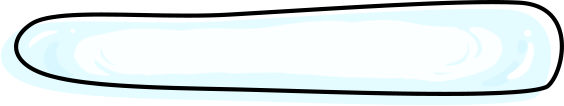 B. A comb
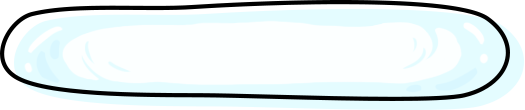 C. A lion
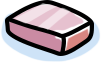 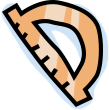 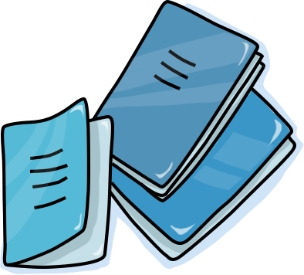 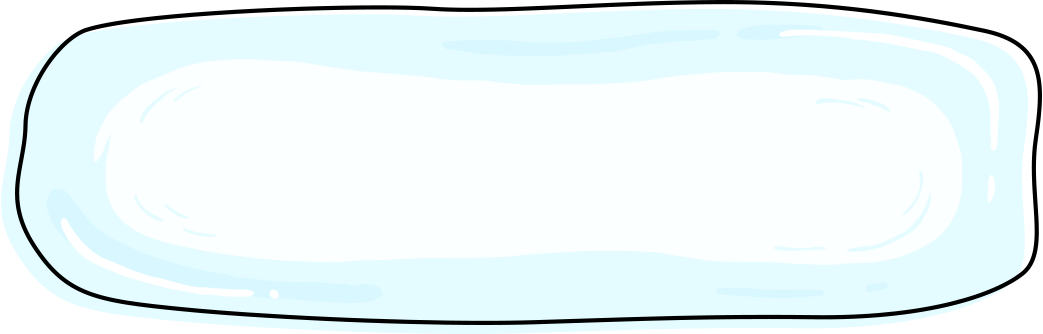 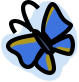 20. How many legs does an ant have?
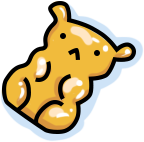 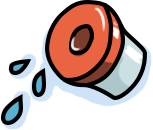 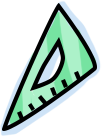 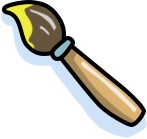 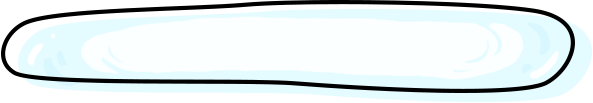 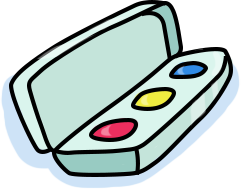 A. 6
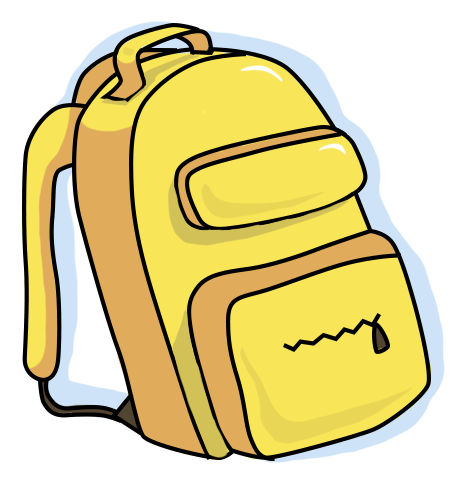 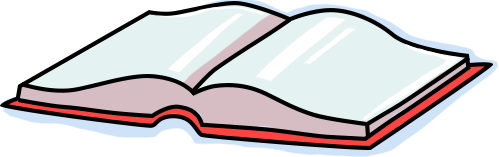 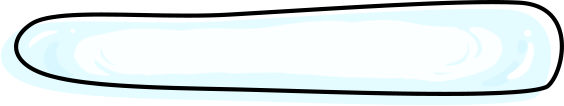 B. 8
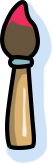 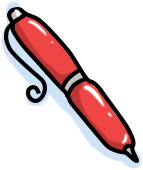 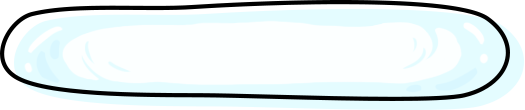 C. 10
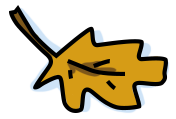 21. How many bones are there in the human body? - over 200 but less than 210.
Answer: 206
22. How often does the World Cup take place?
Answer: every four years
23. You should go to this place if you want to see a movie. ⇒ C _ _ _ _ _
Answer: CINEMA
24. This animal usually lives in a hot, dry place and it can walk for months without any water.⇒ C _ _ _ _
Answer: CAMEL
25. This animal is one of the cleverest animals in the world and it lives in the sea.⇒ D _ _ _ _ _ _
Answer: DOLPHIN
26. Fill in the missing word to complete the English proverb: “Behind every great man there’s a great……..”⇒ W _ _ _ _
Answer: WOMAN
27. You go to this place when you are ill or injured, and you are treated and taken care of by doctors and nurses.⇒ H _ _ _ _ _ _ _
Answer: HOSPITAL
28. You can go to this place if you want to catch the train.⇒ S _ _ _ _ _ _
Answer: STATION
29. It’s big and it’s in the kitchen, you can put food on it. It keeps food and drink cold.⇒ F _ _ _ _ _
Answer: FRIDGE
30. This fruit is hard. It’s brown outside and white inside.⇒ C _ _ _ _ _ _
Answer: COCONUT
PRACTICE: ASK - ANSWER
WRITING:
Write three things you have already done today.
Write three things you haven’t done yet.
________________________________________________________________________________________________________________________________________________________________________________________________________________________________________________________________________________________________________________________________________________________________________________________________________________________________________________________________________________________________________________________________________________________________________________________________________________________________________________________________________________________________________________________________________________________________________________________________________________________________________________________________________________________________
SPEAKING
Describe a city that you have visited. You should say:
- Where it is
- When you went there
- What you did there
- And say how you felt about that place
________________________________________________________________________________________________________________________________________________________________________________________________________________________________________________________________________________________________________________________________________________________________________________________________________________________________________________________________________________________________________________________________________________________________________________________________________________________________________________________________________________________________________________________________________________
Model:
It is Bali which is an island in Indonesia. To get there from Ho Chi Minh city we need to take two flights: from Ho Chi Minh City to Kuala Lumpur, Malaysia or Singapore then another flight to Denpasar, Bali.
I go there in summer 2017 alone. Some people may think I was so lonely but actually, I really had a lot of fun on the trip all by myself.
When I was there, I went to see all the ancient temples and other historical places by bike. Besides, I have a chance to taste the local food, which is quite good. It was really a great trip because I can see so many nice natural scenes. The island also impressed me with its unique cultural identity. Finally, the local food is so yummy that I cannot forget them. 
So that’s all I would like to say.
went
had
could